FU+SAAS美业方案
2020
CONTENTS
03
02
01
04
商户管理平台
收银终端
小程序
会员、数据、终端及服务
PART
01
商户管理平台
切换经营模式
SP平    台 流 程 (1)
设置-商户信息-经营模式-选择美业模式
切
换经营模式
设置-门店管理-门店列表-新增门店
创建门店
创建账号
设置-账号管理-账号-新增账号
（若无售卖商品可忽略）
SP平 台 流 程 (2)
商品-商品列表-新增商品or批量导入
创建商品
切
换经营模式
商品-服务管理-新增服务or批量导入
创建服务项目
创建手艺人创
（需关联服务项目）
预订-手艺人管理-新增手艺人
PART
02
小程序
预 约 小 程 序
|  美 约 吧
在线预约功能，可减少客户排队等候时间，从而更好的提供服务，建立口碑，拓客引流， 提高销量，增加收益。适合美容美发、美甲、造型化妆等美业行业。
用户如何进入小程序预约？
预 约 小 程 序 入 口
方法一：扫门店预约小程序码
方法二：扫预约吸粉码（通过商家公众号内推送链接进入） 
方法三：商家公众号底部菜单小程序入口
预订— 预订服务
配置公众号底部菜单
会员— 微信公众号
系统会根据门店自动生成小程序 预订码/吸粉码，无需手动生成
预 约 小 程 序
|  优 势
时间灵活自由
服务项目展示
提高客户满意度

预约型小程序可以帮助 商家提前了解到顾客的 需求，提前做好服务准 备，以便为客户提供更 加优质的服务。而服务 质量直接影响到顾客的 满意程度，进而影响门 店的业绩、客单价以及 顾客二次消费的几率。
提高服务效率
提供服务的商家可以添 加服务描述、服务价格、 预计服务时长等内容，  让用户能够详细的了解 商家提供的服务项目。 用户在进入预约页面后， 可根据自身的需求去选 择商家提供的服务，进 行预约。
当用户通过小程序进行 预约服务时，商家会收 到用户预约的信息，商 家能够在有效的时间内 提前做好服务准备，这 样不但能够提高用户的 消费体验，还能帮助商 家提高效率。
商家如果拥有预约型小 程序，就可以让客户自 由选择到店消费或者享 受服务的时间。有利于
商家做好资源调配工作，
从而减少客户到店后的 等待时间，提升客户满 意度。
预 约 小 程 序
|  美 约 吧
①
门店列表
预约服务项目
预约手艺人
预约时间
预 约 小 程 序
|  美 约 吧
②
提交预约单
订单列表
订单详情
个人中心
用户如何进入小程序购买产品/商品？
下 单 小 程 序 入 口
方法一：扫门店桌台码
方法二：扫下单吸粉码（通过商家公众号内推送链接进入） 
方法三：商家公众号底部菜单小程序入口
桌台— 桌台管理
配置公众号底部菜单
会员— 微信公众号
新增桌台，查看桌台码/吸粉码
小     程 序 选 品 下 单 (1)
在线选品首页
在线选品菜单
选品加购
订单支付页
小 程 序 选 品 下 单 (2)
支付成功页
订单列表
订单详情
个人中心
PART
03
收银终端
收 银 终 端
|  收 银 机 端
选择商品/产品加购
主页
收银结账，可选择 折扣键位进行打折
收银台页
会员卡支付页
扫码支付-查询会员信息-会员卡支付
切换经营模式
系统设置-版本管理-版本选择切美业版
切到美业版本后要退出程序再重启程序才会生效
（这里切换版本不依赖SP平台设置的模式）
收 银 终 端
|  win 版 富 掌 柜 收 银
落单后，右侧有工单列表， 显示服务内容、服务人员、 时间等信息
指定服务人员落单
落单完成可收银
选择商品下单需指定 服务人员进行落单
点击落单的单子，可操作订单作废（指某个订单 实际上没进行服务的情况）、收银、打开钱箱等
PART
04
会员、数据、终端及服务
创建会员次卡
会 员 次 卡
SP后台会员-次卡管理-新增次卡，支持修改（次卡名称、 适用门店、结算门店、适用星期），上下架操作
收银台支付页—会员卡 支付—核销次卡
购买次卡
核销次卡
win版美业模式富掌柜收银会员—会员卡查询页—会员详情—购买次卡
集中管理、统一分析、精准营销
预 约 小 程 序
|  优 势
统 一 会 员
全触达
支付宝 
微信
短信
全渠道
收银机、Windows 小程序、公众号、POS机
会 员 分 析 及 营 销
让会员成为商家的会员
统 一 营 销
RFM	降频提升
CLV	标签系统
让用户认知到门店品牌
会员 管理
会 员 账 户 及 权 益 管 理
私 有 域 流 量
全场景
线上预约 在线支付 订单评价 定位导航
全数据
顾客画像 消费能力 预约偏好 复购率
积分权益	 储值权益 优惠券	会员等级
让流量留存在商家
经 营 决 策
消费体验	服务优化  KPI考核	 运营改善
会 员 营 销
|
营 销 工 具
智能又多样化的营销方案
每当注册会员、新客关注、会员沉睡、会员生日、消费达标、充值达标、定时自动，都会自动发放 优惠券，无需人工操作。
支持满减券、折扣券、单品券、裂变券发放，可实现商品促销、门店引流、线上拉新等营销活动。
注册会员发券
新客关注发券
沉睡会员激活
会员生日发券 消费达标发券
充值达标发券 定时自动发券
公众号 小程序 信息触达
自动发券 发会员卡
刺激消费
优惠券 积分
会员抵扣
会员
自动选择
完成支付
会员信息
扫 脸 买 单
|
支 付 核 销 一 体 化
扫脸
自动识别
非会员
自动关注商家公众号，成为会员
在收银机上新增“扫脸支付”，点击之后扫脸设备亮起，客人扫脸后，自动识别出会员信息，弹出如下图所示界面， 会员可自行选择匹配的优惠券、积分、会员卡抵扣后完成买单，提升用户体验，且支付核销一体化，提升收银效率。 对于非会员，也可在扫脸后自动关注商家公众号，关注即会员。
限时优 惠券
商户可根据实际需要对会员中心（通过云掌客小程序）进行装修，
进行个性化定制
会 员 营 销
个性化会员中心
|  主 页 编 辑
会员报表
统 计 报 表
B
O
M
销售报表
报表
海量报表模板：共计31张报表输出，含门店汇总、门店明细、会员明细、BOM单、营销报表等
丰富的报表层次：彻底打通开源和节流两端，让报表具备战略高度
移动的数据看版
手 掌 上 的 数 据
|  大 掌 柜 助 手
敏感数据分析
商业智能报表
全数据管理
自然日结
自然日清算，逐日对账
定时结
指定时间结算，
让资金跟着经营时间走
可自由设定到账时间（24小时制）， 例如：设置5点到账，则昨日5点至今 日5点的所有交易在5点5分到账
一笔到账，到账的资金为当日的资金 以及上一日的资金
多 种 结 算 服 务
逐日对账，账目清晰
银行卡有入账短信，交易既 是成功
天天结
天天结算，账目清晰
笔笔结
天天笔笔结算
D1天天结，节假日也会结算哦
每天每笔进行结算，账目更清晰
可自由设定到账时间（24小时制），例如：设置8点到账，则昨日8点至今日8点的所有交易资金可一笔到账
跨日经营的业态资金可与门店经营时间保持一致
结 算 服 务
|  定 时 到
下一个结算周期入账
下两个结算周期入账
8 : 0 0
24:00
8 : 0 0
日 日 结
开通定时结算8 : 0 0
同一个结算周期入账
24:00
8 : 0 0
8 : 0 0
定 时 到
支持绑定品牌使用人银行账户进行扣款

支持日、周、月定时扣款

支持按比例、固定金额收款
结 算 服 务
让品牌费收取不再繁琐
|  品 牌 费 代 收
Coo Salon（徐家汇店）
Mivi·皮肤管理公馆
蕴Spa美容纤体养生
Hi！造型
Tom造型（金桥）分店
Miss wu美甲美睫
THANKS
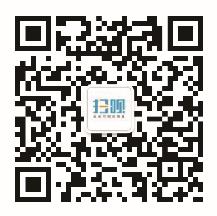 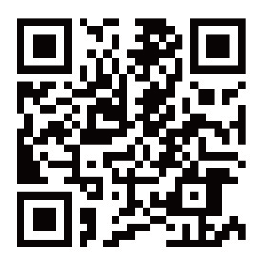 武汉利楚商务服务有限公司
官方网址：http://www.lcsw.cn
联系方式：400-027-0899
地址：武汉市青山区和平大道钰龙时代中心25楼
扫呗商户服务
扫呗APP